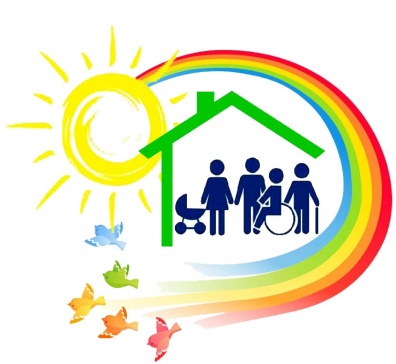 Бюджетное учреждение социального обслуживания Вологодской области «Комплексный центр социального обслуживания населения Сокольского района»
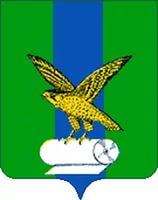 Перспективные направления деятельности участковых специалистов по социальной работе






18.11.2022
Сокольский муниципальный район
На территории Сокольского муниципального района расположены 8 поселений, из них 1 городское поселение и  7 сельских. В сельских поселениях проживает 6731человек.
Меры социальной поддержки
Мобильные бригады
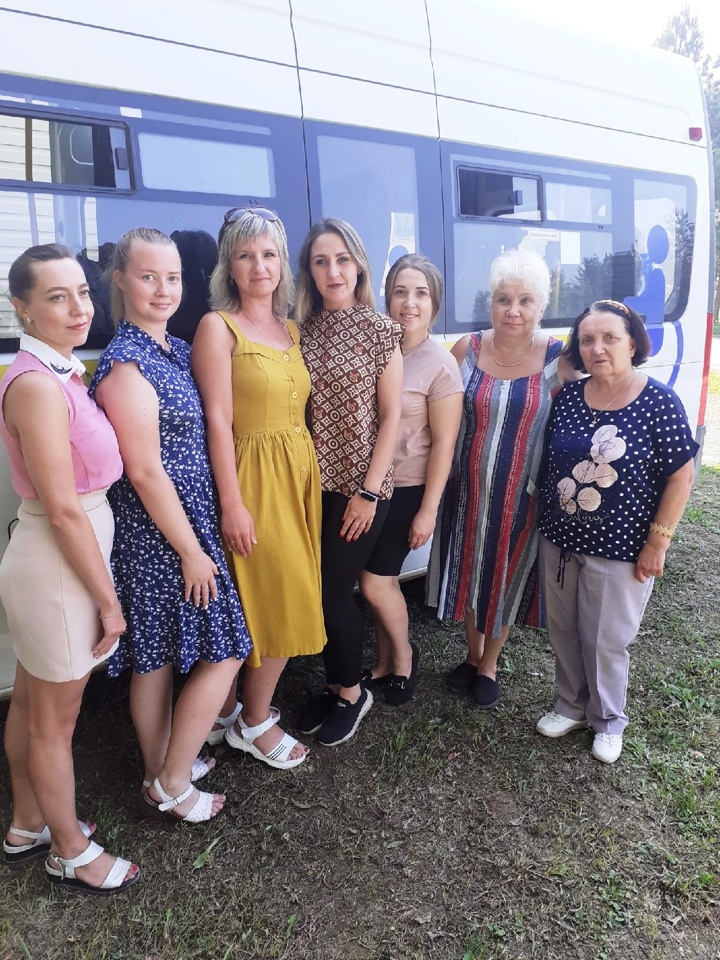 Охвачено деятельностью - 1226 человек 
(2021 г.  -  1182), из них оказано срочных социальных услуг – 530 гражданам (2021 г. – 537).
Междисциплинарная бригада
Осуществлено 8 выездов
Охвачено 6 семей, воспитывающих детей-инвалидов
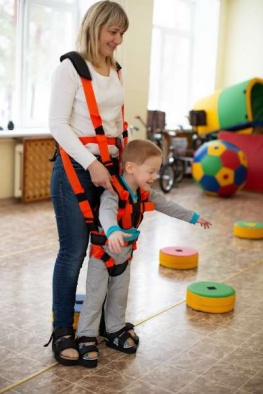 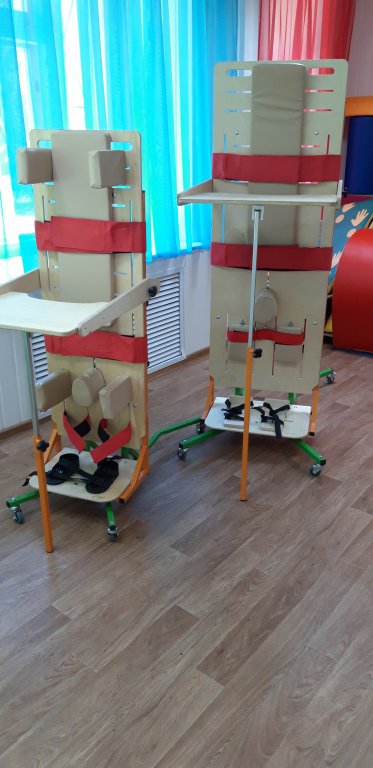 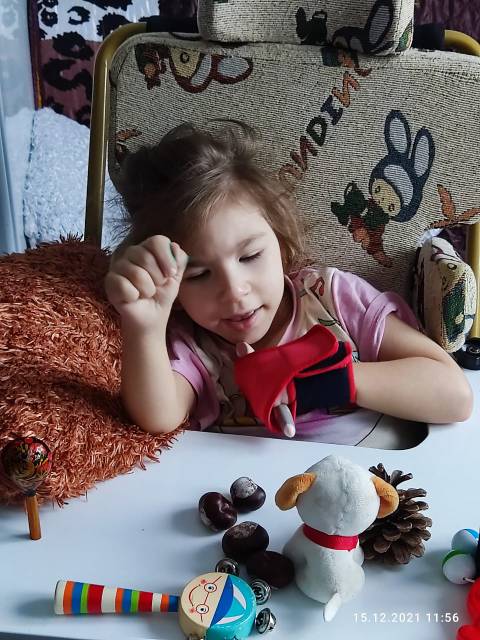 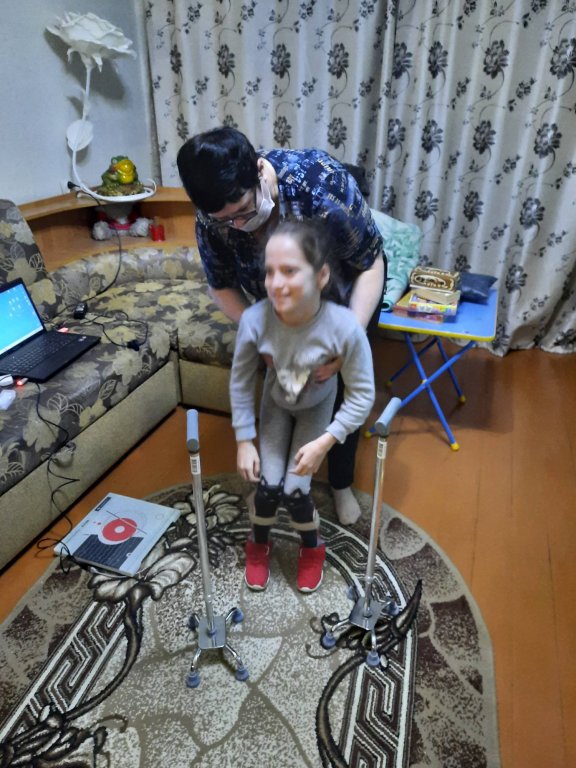 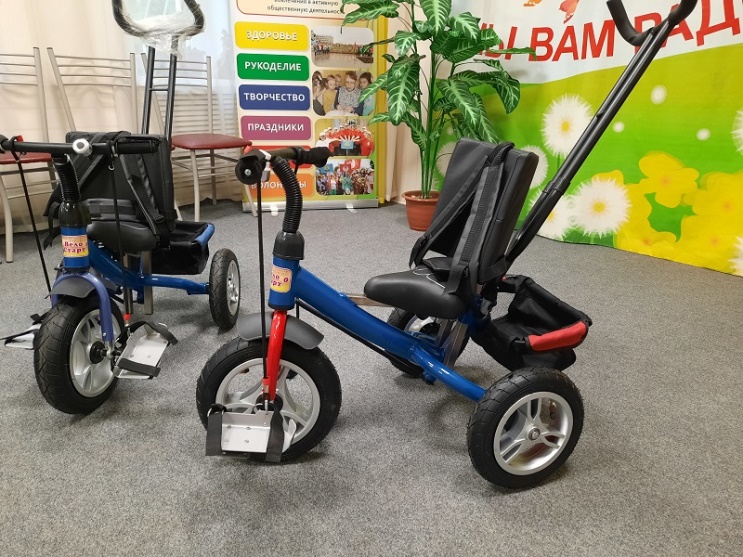 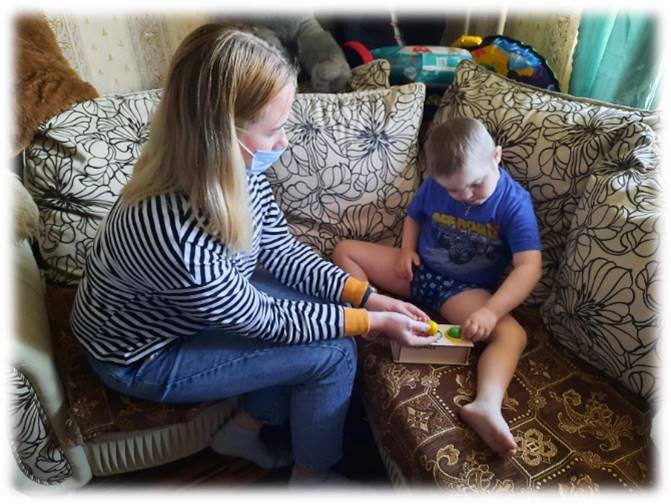 Центр активного долголетия «Забота»
7 филиалов 
ЦАД «Забота»
Более 300 участников
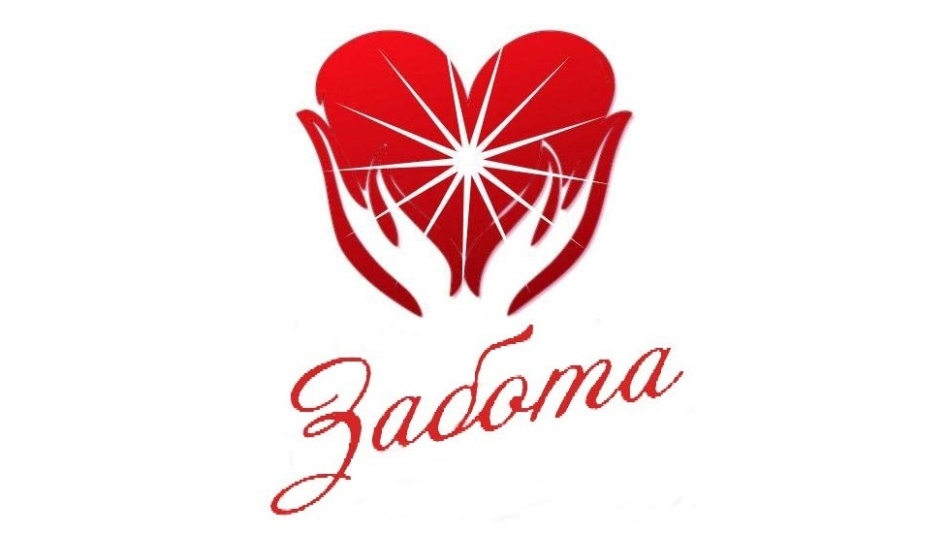 «Скандинавская ходьба»
Клуб «Беседа»
Кружок вязания крючком и спицами
Студия декоративно-прикладного творчества «Кудесница»
Клуб здоровья «Стимул»
Мужской клуб «17 в семнадцать»
Кружок «Умелые руки»
Кружок «Волшебный клубок»
Клуб «Бабушки + внуки»
9 клубных формирований 
по интересам
Активных участников более 150 человек
Центр активного долголетия «Забота»
«Школа финансовой грамотности»
«Школа долголетия»
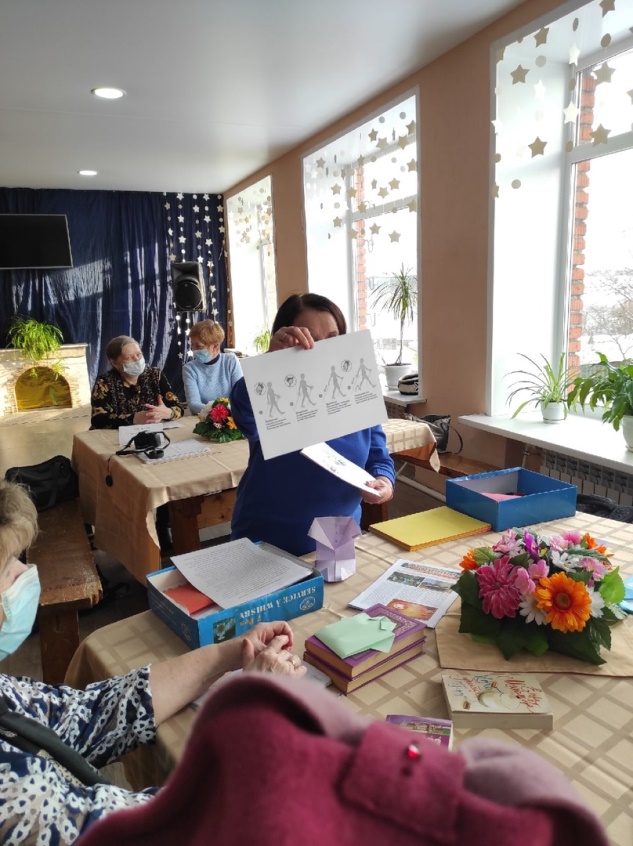 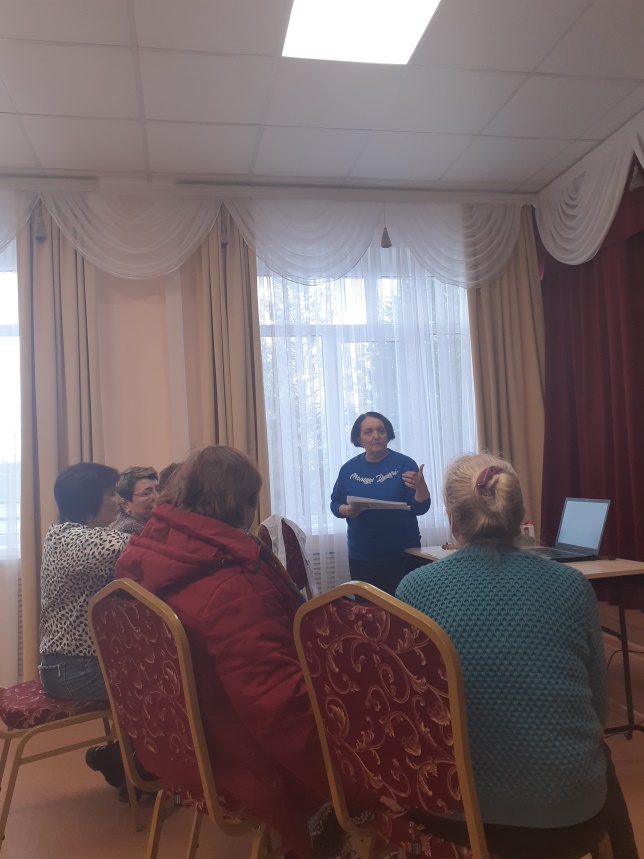 «Школа безопасности»
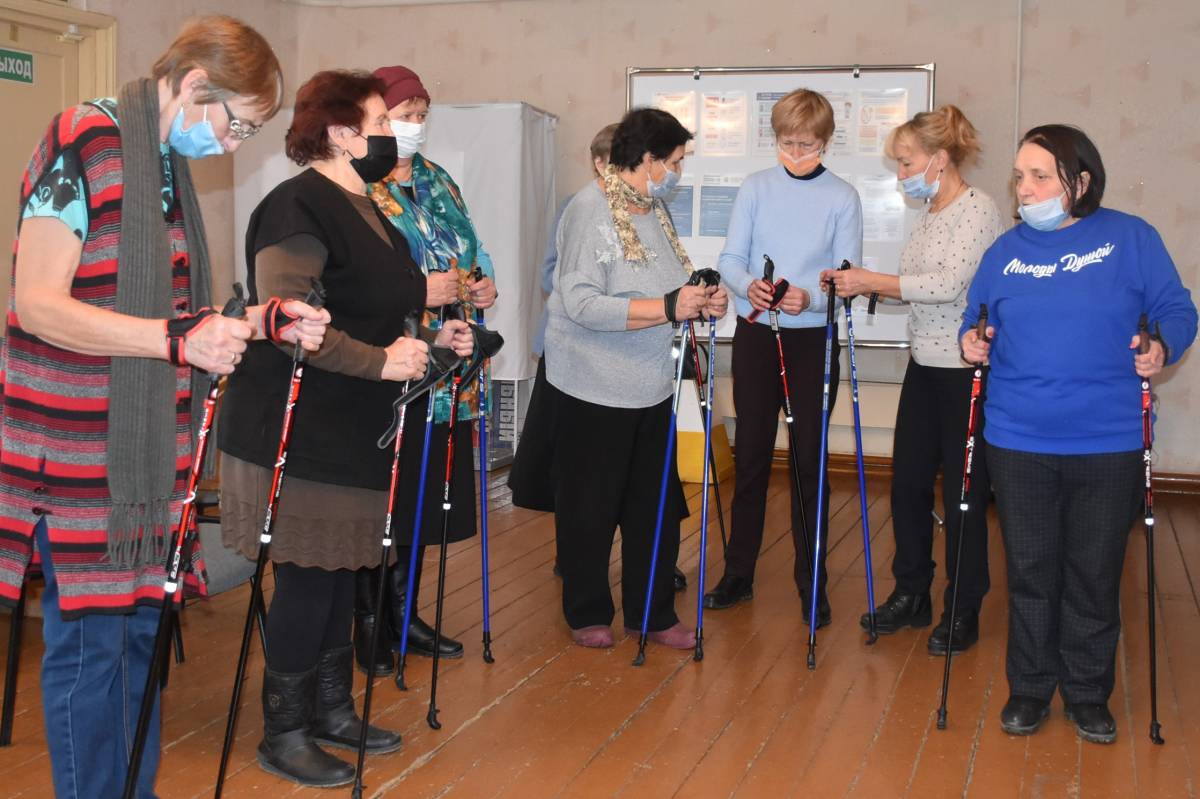 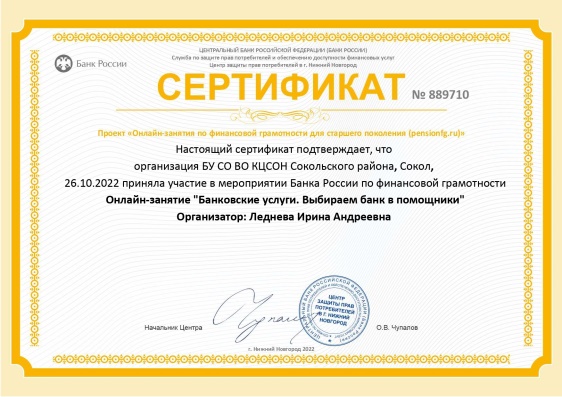 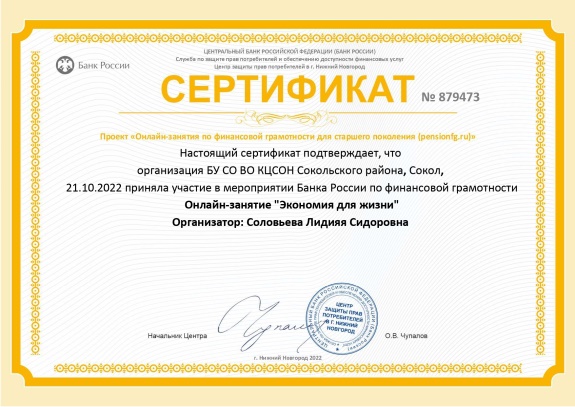 Получено 14 сертификатов Банка России о прохождении онлайн-занятий по финансовой грамотности
Стационарозамещающая технология «Профилакторий на дому»
В 2022 году участковыми специалистами охвачено – 25 человек.
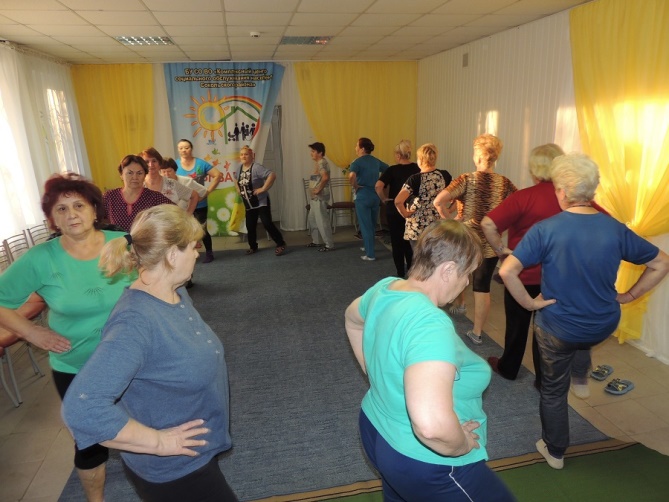 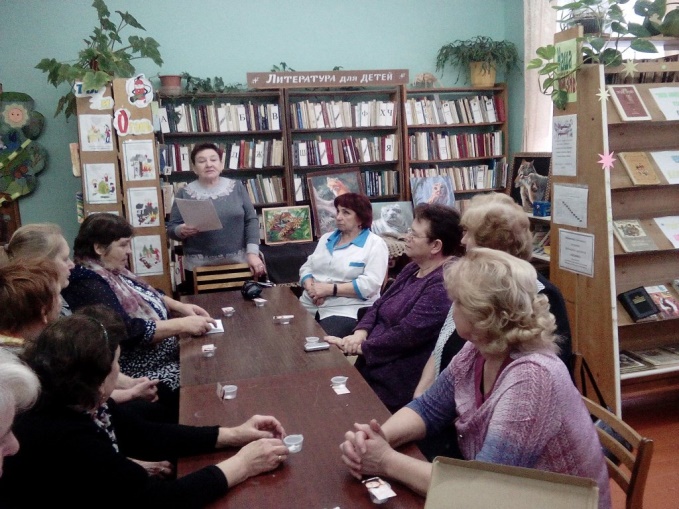 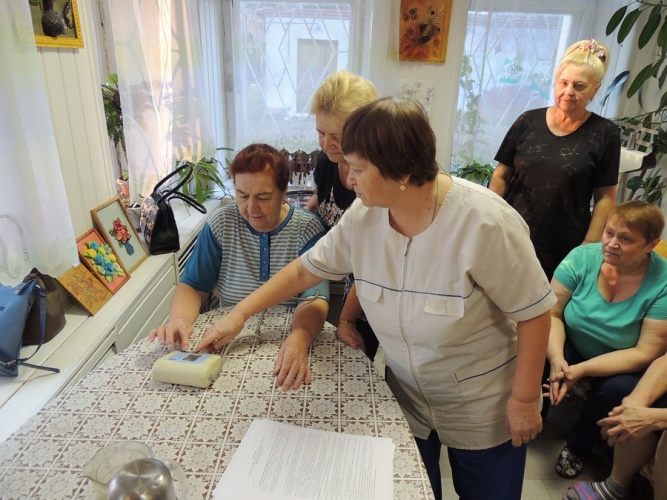 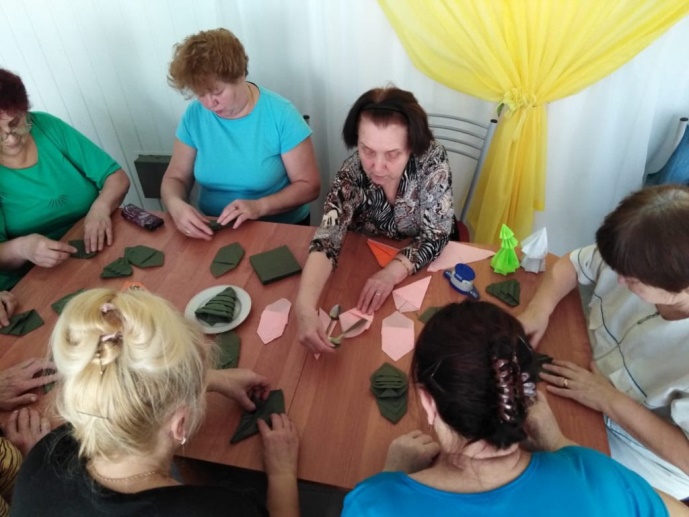 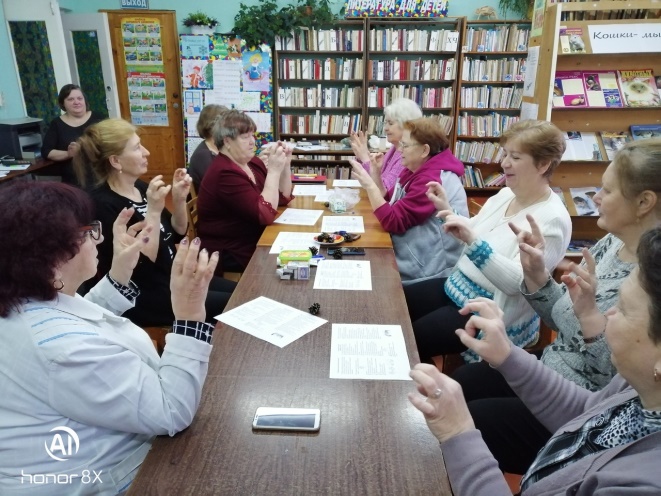 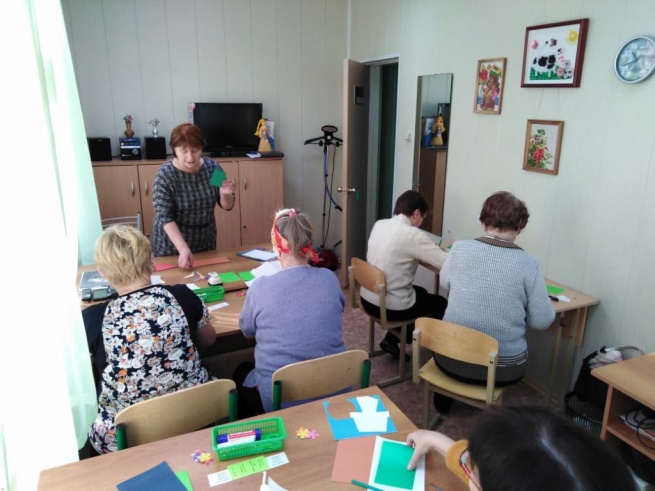 Социальное сопровождение
Всего на социальном сопровождении в сельских поселениях: 
За 9 месяцев 2022 г. – 66 семей (2021 г. - 24), 
из них в рамках социального контракта состоит 19 (2021 г. – 24); 
39 семей мобилизованных граждан; 
8 семей, нуждающихся в социальных услугах.
Содействие в трудоустройстве, обучении граждан, получении юридической помощи, устройство детей в образовательные учреждения и т.д.
Оформление мер государственной социальной поддержки: детских пособий, ЕДК, субсидий, средства для ухода за новорожденными, продуктовые наборы и т.д.
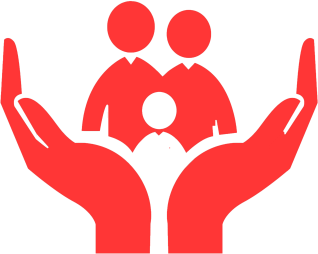 Организация отдыха и оздоровления, социальнозначимого отдыха, трудоустройство несовершеннолетних и т.д.
Содействие в получении психологической помощи, помощи в быту, в том числе с привлечением волонтеров
повышение квалификации
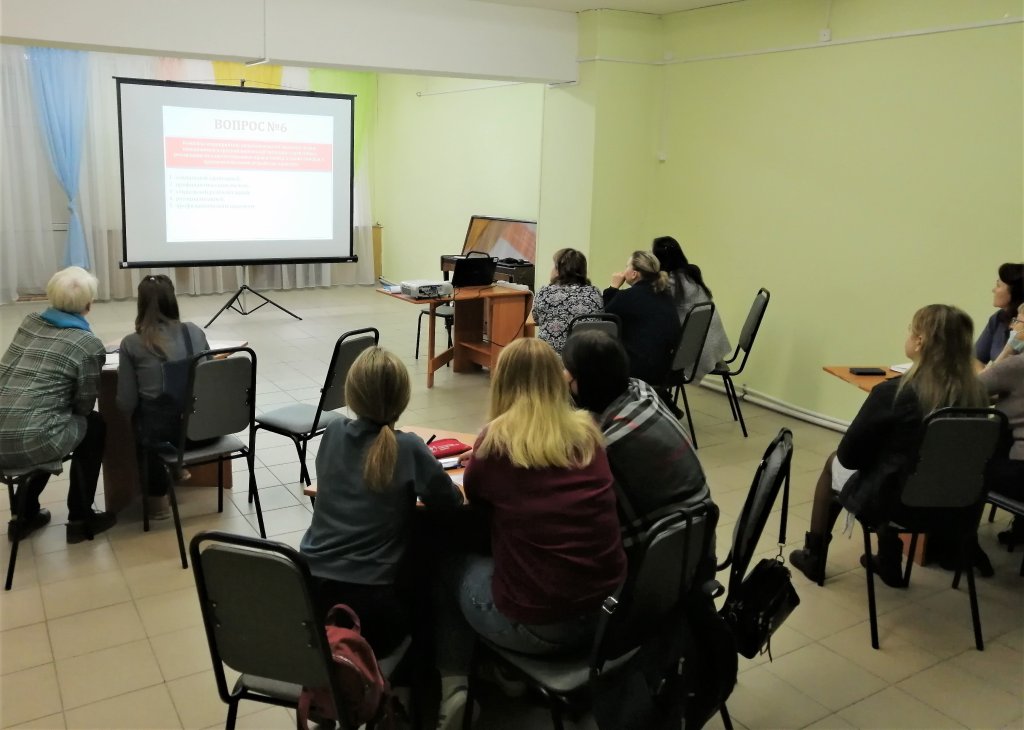 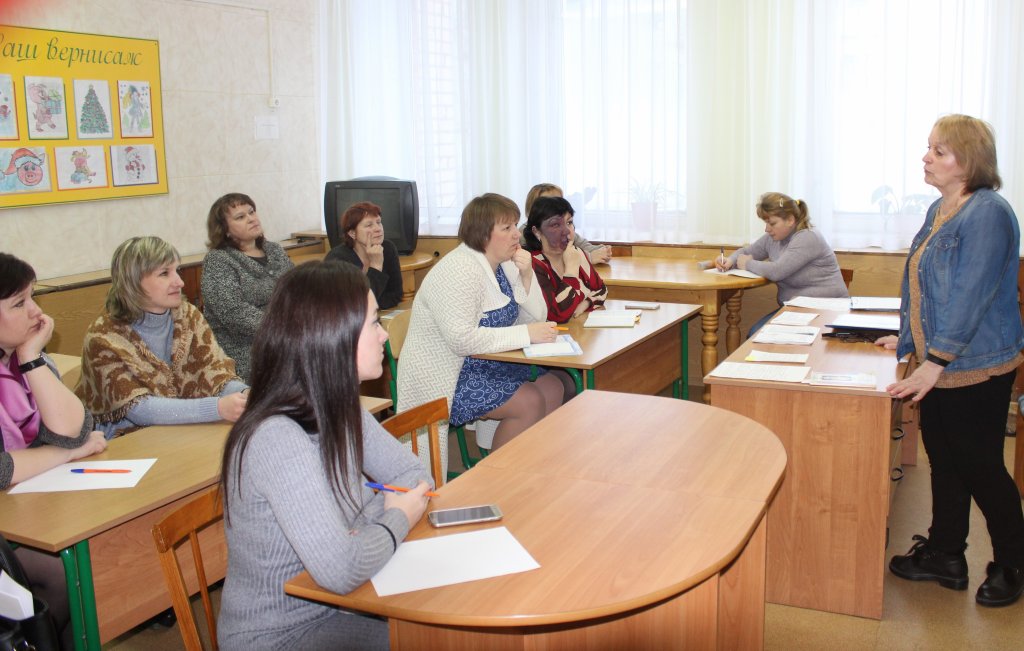 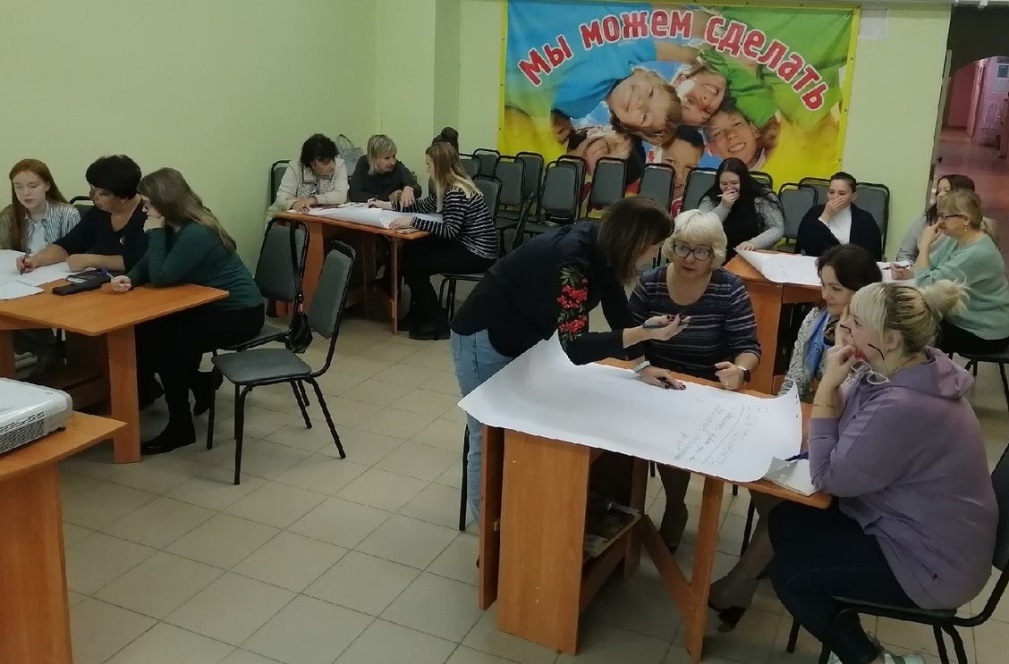 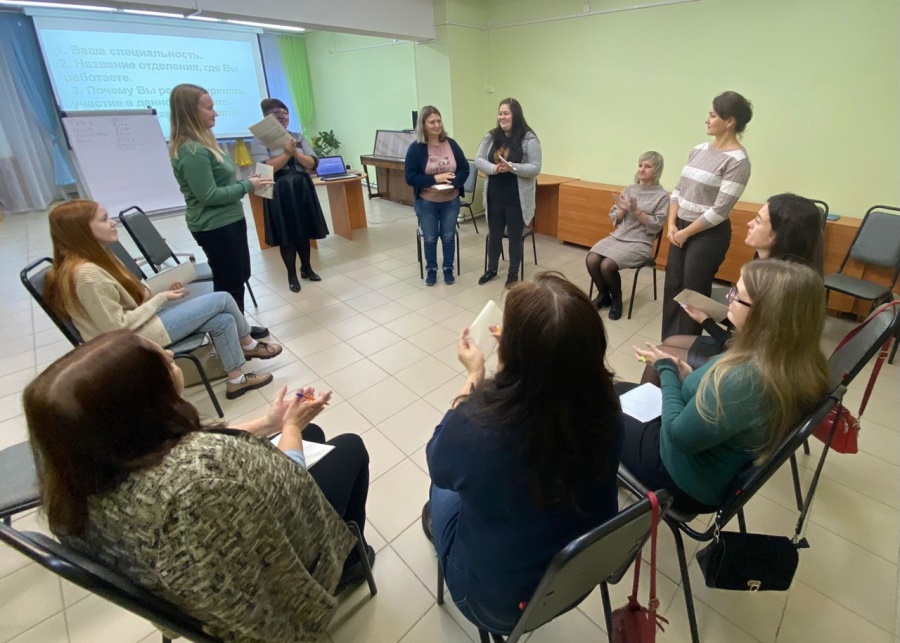